География: Начальный курс
Методы географических исследований
Проверка домашнего задания
Вопросы
1. Почему количество географических наук постоянно увеличивается?
2. Приведите примеры географических объектов на территории вашего района, являющихся объектом изучения: 
	а) физической географии; 
	б)социально-экономической географии
Задание.
Установите соответствие
1. океанология				А. 
		 
2. геология 	Б.
			 
3. демография				В. 
	
4. климатология	Г.
		
5. картография				Д.
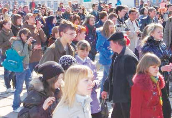 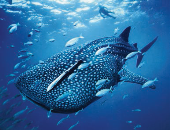 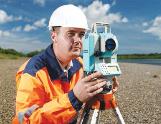 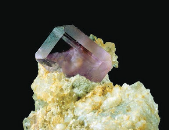 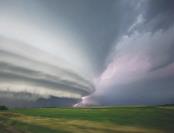 География: Начальный курс
Методы географических исследований
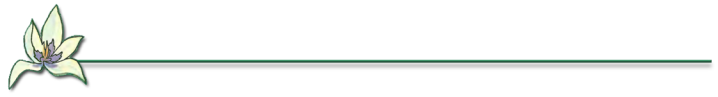 (от греческого methodos - путь исследования)
Способ достижения какой-либо цели, решения конкретной задачи.
Наблюдение
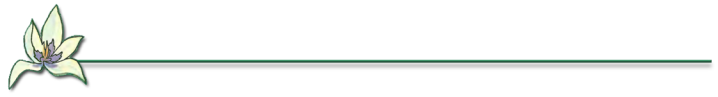 Сущность метода: восприятие  объектов природы с целю получения первичных данных  для дальнейшего анализа
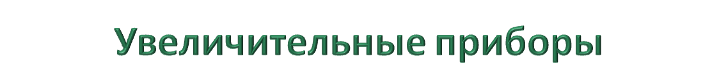 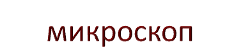 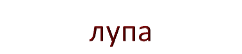 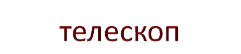 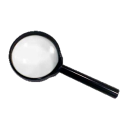 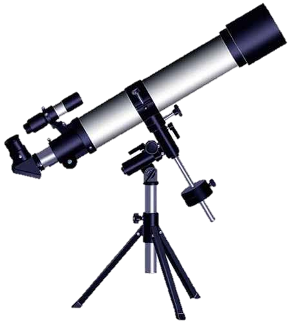 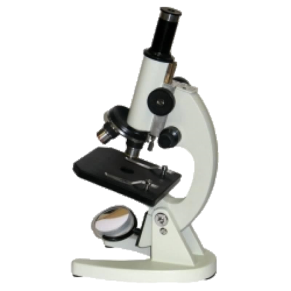 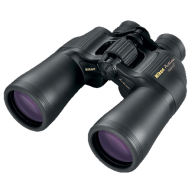 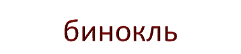 Географическое описание
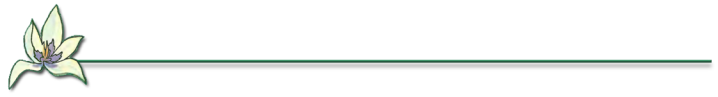 Сущность метода: запись собранных сведений об объектах
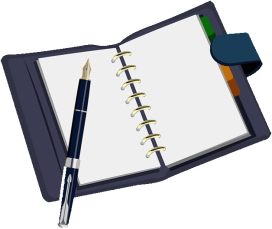 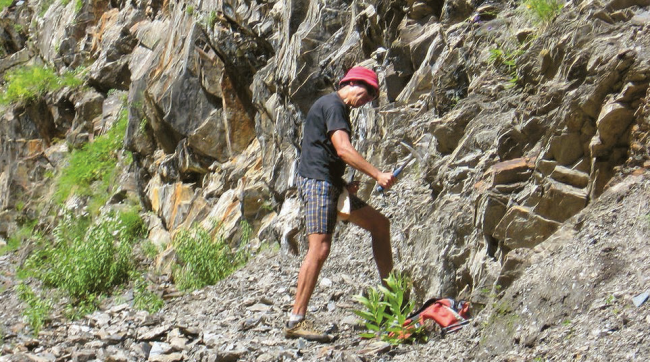 Картографический метод
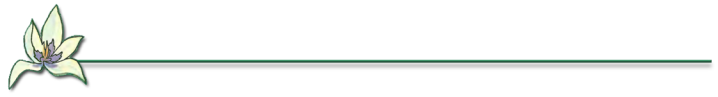 Использование карт как основного источника информации
Сравнительно-географический
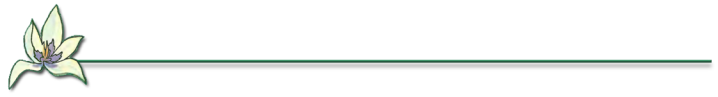 Сущность метода:позволяет с помощью сравнения выявлять общее и особенное в географических объектах , явлениях, процессах
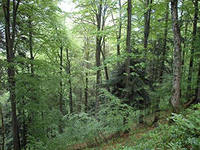 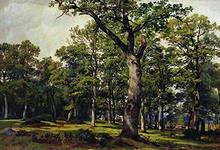 Аэрокосмический метод
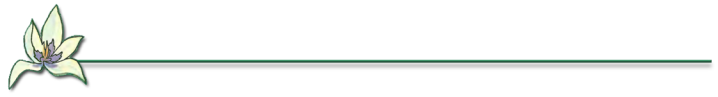 Сущность метода: использование снимков земной поверхности с борта самолёта и из космоса.
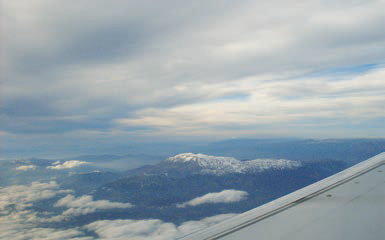 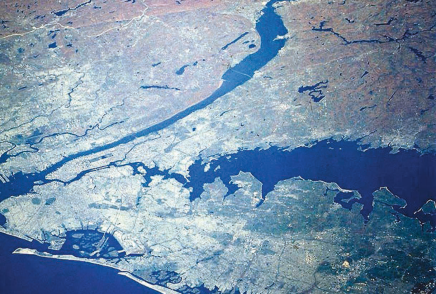 Статистический метод
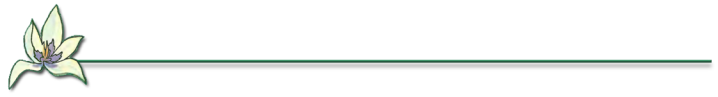 Сущность метода: использование для анализа статистических  данных.
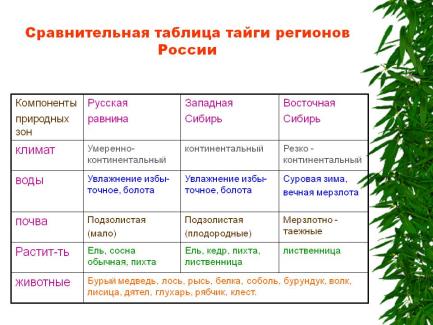 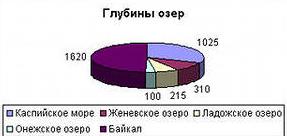 Закрепление материала
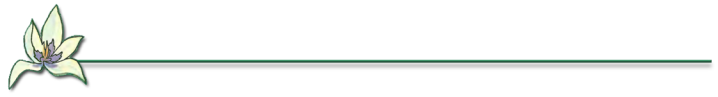 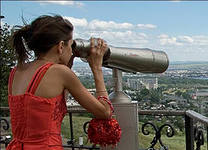 1.
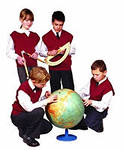 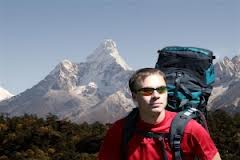 Закрепление материала
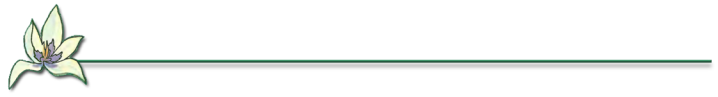 2.
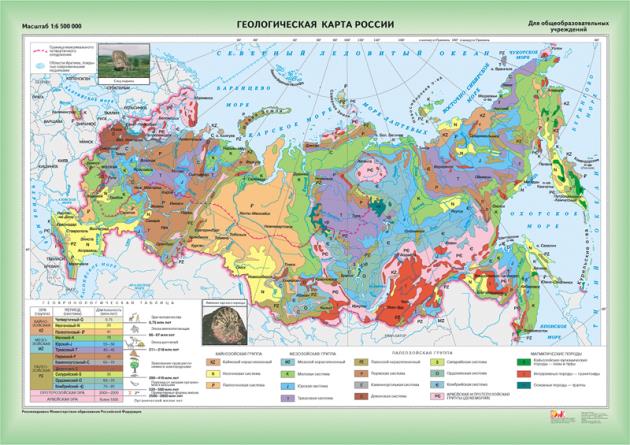 Закрепление материала
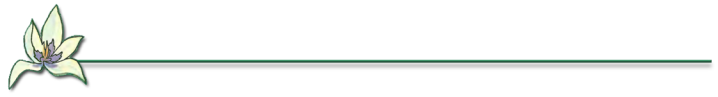 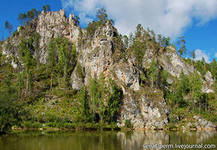 3.
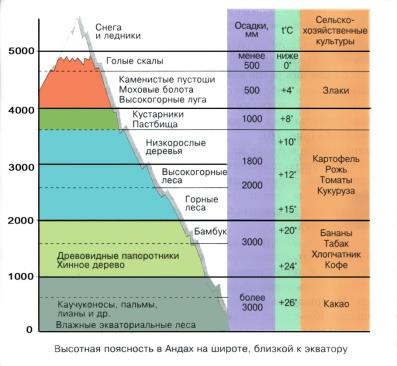 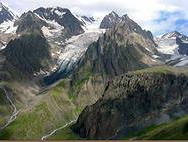 Закрепление материала
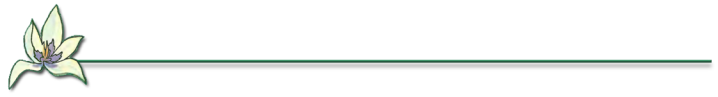 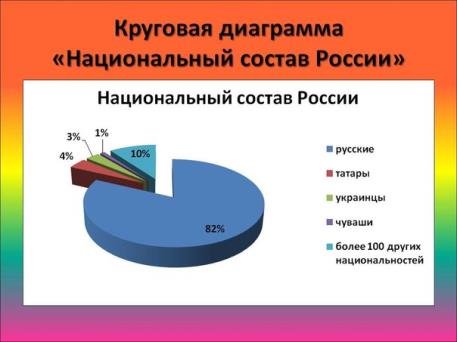 4.
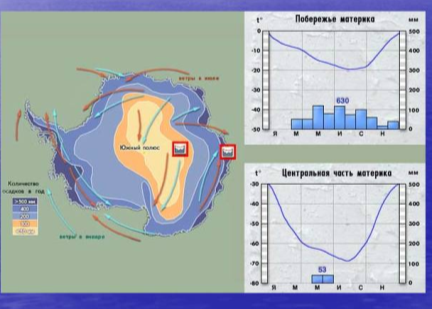 Закрепление материала
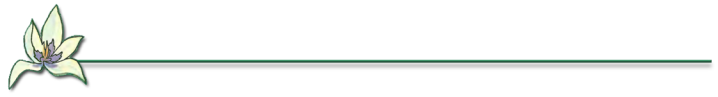 5.
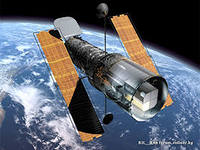 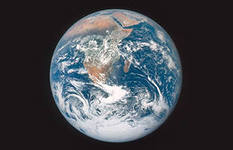 Рефлексия
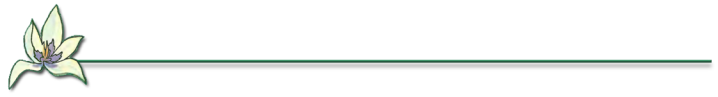 Я узнал (а) …

Я не понял (а) …

Мне было …
Домашнее задание
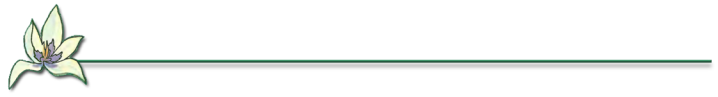 Прочитать §4. 
Выполнить задания по электронному приложению. 
Сделать географическое описание природы своего населенного пункта